بسم الله الرحمن الرحيم

(لله ملك السموات والأرض يخلق ما يشاء يهب لمن يشاء إناثا ويهب لمن 

يشاء الذكور آو يزوجهم ذكرانا وإناثا ويجعل من يشاء عقيما )                                  

 صدق الله العظيم.


 الشورى٥٠
أعداد وتقديم 

الدكتور أحمد محمد عبد الواحد

استشاري النسائية والتوليد
الخطوات العملية التناسلية الصحيحة لحدوث الحمل
وهي كالتالي:
ينتج أحد المبيضين بويضة ناضجة
تلتقط قناة فالوب البويضة
 يسبح أحد الحيوانات المنوية إلى عنق الرحم ليدخل إلى الرحم، ومن ثم إلى قناة فالوب ليصل إلى البويضة فيخصبها.
 تنزل البويضة المخصبة من قناة فالوب إلى الرحم.
تلتصق البويضة المخصبة ببطانة الرحم، وتكبر شيئًا فشيئًا
عدة عوامل من شأنها تعطيل هذه العملية بالنسبة للإناث
  وأيضا عدة خطوات تسبب العقم بسبب هذه العوامل المبينة
إضطرابات الإباضة:
  ترجع أغلب حالات العقم إلى عدم انتظام التبويض أو عدم حدوثه على الإطلاق.
  قد تحدث اضطرابات التبويض نتيجة اختلال توازن الهرمونات التناسلية  
  التي تفرزها غدة الوطاء أو الغدة النخامية أو بسبب إصابة المبيض ببعض                  المشكلات.
  متلازمة المبيض متعدد التكيسات
   تسبب متلازمة المبيض التكيسات اختلال التوازن الهرموني
       مما يؤثر على الإباضة
وترتبط متلازمة المبيض متعدد التكيسات بمقاومة الجسم للأنسولين والإصابة بالسمنة، ونمو شعر غير طبيعي على الوجه أو الجسم،

الخلل الوطاني اثنان من الهرمونات التي تنتجها الغدة النخامية مسؤولان عن تحفيز الإباضة كل شهر
    الهرمون المنبه للجريب ( FSH ) وهرمون اللوتنة  (LH)فالإجهاد البدني أوالعاطفي الزائد
زيادة الوزن أو انخفاضه بشكل مفرط أو زيادة الوزن أو انخفاضه في الأونة الأخيرة بشكل كبير كلها عوامل يمكن أن تعوق إنتاج هذه الهرمونات وتؤثر على الإباضة. 

  وبعد عدم انتظام الدورة الشهرية أو غيابها أكثر العلامات شيوعًا على حدوث ذلك

  قصور المبايض الأولي

 عادةً ما ينجم هذا الاضطراب، الذي يُسمى أيضا فشل المبايض المبكر،نتيجة استجابة المناعة الذاتية 

 فقدان سابق لأوانه للبويضات من المبيض

 ربما لسبب جيني أو بسبب العلاج الكيميائي. وفيه يتوقف المبيض عن إنتاج البويضات ومن ثم يقل إنتاج هرمون الإستروجين لدى السيدات تحت سن الأربعين.
إفراز المزيد من البرولاكتين قد تتسبب الغدة النخامية في زيادة إنتاج البرولاكتين (فرط برولاكتين الدم) الأمر الذي يقلل من إنتاج هرمون الإستروجين، ومن ثم قد يتسبب في الإصابة بالعقم.

 وربما يحدث ذلك أيضا بسبب الأدوية التي تتناولها المريضة لعلاج حالة مرضية أخرى.
تلف قناتي فالوب
* (العقم البوقي) 
     تمنع قناة فالوب التالفة أو المسدودة الحيوانات المنوية من الوصول إلى البويضة أو تمنع مرور البويضة المخصبة إلى الرحم 

     تشمل أسباب تلف قناة فالوب أو انسدادها ما يلي:

مرض التهاب الحوض والتهاب الرحم وقناتي فالوب بسبب داء المتدثرة أو السيلان أو غيرهما من أنواع العدوى المنقولة جنسيا

 الجراحة السابقة في البطن أو الحوض بما في ذلك جراحة الحمل خارج الرحم التي تزرع فيها البويضة المخصبة وتنمو في مكان غير الرحم ويكون في قناة فالوب
(بطانة الرحم المهاجرة)
يحدث انتباذ بطانة الرحم عندما يُزرع النسيج الذي ينمو عادة في الرحم في أماكن أخرى وينمو بها وقد يسبب هذا النمو الزائد للنسيج وإزالته جراحيا

 التنذب والذي يمكن أن يسد قناتي فالوب ويمنع البويضة والحيوان المنوي من الاتحاد.
قد يعيق انتباذ بطانة الرحم أيضا زرع البويضة المخصبة. ويبدو كذلك أن هذه الحالة المرضية تؤثرعلى الخصوبة بطرق أقل تلقائية، مثل تلف الحيوانات المنوية أو البويض
الأسباب المتعلقة بالرحم أو عنق الرحم
أسباب عديدة متعلقة بالرحم أوعنق الرحم تعطل زرع البويضة حيث تزيد خطر الإجهاض التلقائي.

  (الأورام الليفية أو الأورام العضلية) في الرحم.

من الممكن لبعضها سد قناتي فالوب أو إعاقة انغراس البويضة الملقحة مما يؤثر على الخصوبة ومع ذلك يمكن ان يتم الحمل للعديد من النساء اللواتي لديهن أورام ليفية أو سائل.

 المشكلات المتعلقة بالرحم الموجودة منذ الولادة مثل الشكل غير الطبيعي للرحم أن تسبب في منع حدوث الحمل أو استمراره.

تضيق عنق الرحم يمكن أن يكون سببه تشوه ورائي أو تلف في عنق الرحم

في بعض الأحيان لا يمكن لعنق الرحم أن ينتج أفضل نوع من المخاط اللازم للسماح للحيوانات المنوية بالانتقال من خلال عنق الرحم إلى الرحم.
العوامل المسببة للعقم
ومنها ما يلي:
العمر تنخفض جودة بويضات المرأة وكميتها مع تقدمها في العمر.
في منتصف الثلاثينيات يزداد معدل فقدان الجريبات  ما يُسبب إنتاج بويضات أقل جودة وعددًا.
   يصبح الحمل أكثر صعوبة ويزيد من خطر الإجهاض التلقائي.
مخاطر التدخين

يزيد التدخين من خطر الإجهاض التلقائي
  يؤدي إلى الحمل خارج الرحم
يؤدي إلى إتلاف عنق الرحم وقناتي فالوب
يسبب شيخوخة المبيضين واستنزاف البويضات قبل أوانها
ولذلك يجب الإقلاع عن التدخين قبل بدء علاج الخصوبة
مخاطر زيادة الوزن

تؤثر الزيادة المفرطة في الوزن أو نقصه الشديد على الإباضة

يؤدي الوصول إلى مؤشر كتلة جسم مثالي إلى زيادة عدد مرات الإباضة واحتمالية الحمل.
حالات العدوى
تسبب حالات العدوى المنقولة جنسيا مثل الكلاميديا (داء المتدثرة) والسيلان      ضررًا بقناتي فالوب

تؤدي ممارسة الجنس دون حماية مع عدة أشخاص إلى زيادة خطر الإصابة بالعدوى المنقولة جنسيا التي قد تسبب مشكلات في الخصوبة في وقت لاحق.

    * الكحول
     يمكن للإفراط في تناول الكحول أن يضعف الخصوبة
العقم غير المبرر
في بعض الحالات لا يكون سبب العقم معروفً

مجموعة من عدة عوامل بسيطة لدى الزوجين في حدوث مشكلات خصوبة مجهولة السبب.

يمكن أن تزول هذه المشكلة من تلقاء نفسها بمرور الوقت. 

 لا ينبغي تأخير علاج العقم للمزيد من المعلومات
أسباب العقم عند الذكور

فقد النطف الانسدادي
يفقد النطف اللا انسدادي 
قذف مرتجع
 قلة الحيوانات المنوية
دوالي الخصيتين
علاج التأخر في الحمل

حتى عام ١٩٧٨ كان علاج العقم يتلخص في إعطاء محفزات الاباضة لتنشيط المبيض أو إجراء عمليات جراحية مثل إزالة ورم ليفي أو عمليات إصلاح تجويف الرحم أو إجراء عمليات محدودة على المبيض والخصيتين
أو إجراء حقن السائل المنوي داخل الرحم IUI
اطفال الأنابيب IVF
أكثر التقنيات رواجا للمساعدة على الإنجاب منذ ١٩٧٨
 سحب البويضات من مبيض المرأة بعد تحفيزها بالمنشطات الدوائية ثم تلقيحها بالحيوانات المنوية مخبريا.(ICSI)
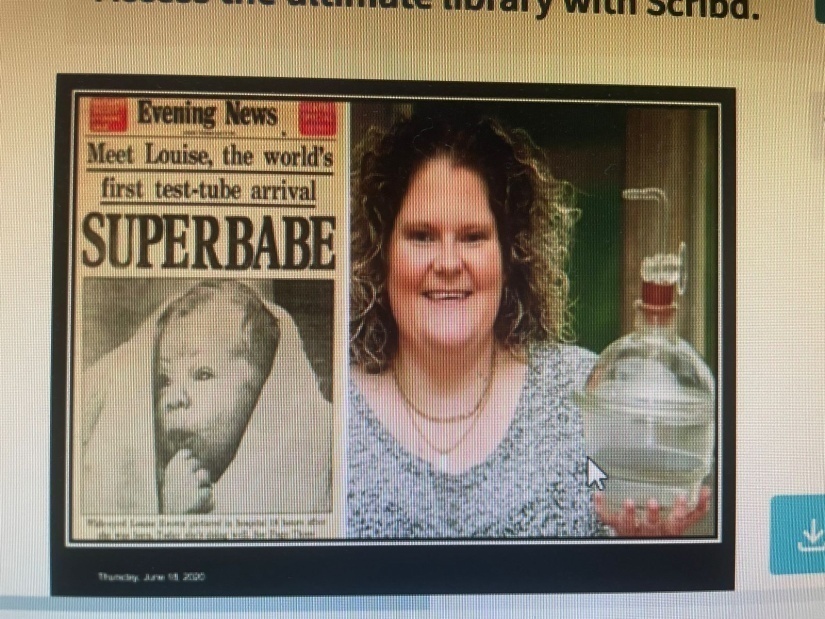 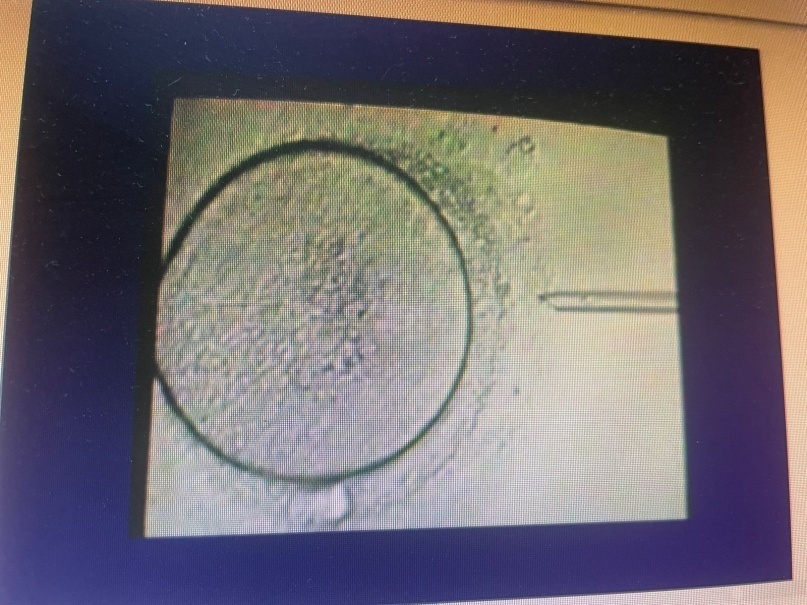 أطفال الأنابيب

أحدثت طريقة الحقن ألمجهري عام ١٩٧٨ تطورا وتقدما ونجاحا في علاج العقم لدى النساء وقد تحقق ولادة أكثر من ٥ ملايين مولود على مستوى العالم
ومع أن أل  IVF كانت قد اخترعت في البداية لعلاج العقم عند النساء
   إلا أن تطورا هائلا حصل على هذه الطريقة 
   بحيث أصبحت انجح  الوسائل في علاج العقم عند الرجال ممن يعانون من قلة عدد الحيوانات المنوية        
 قلة الحركة 
 وجود تشوهات
 عدم وجود حيوانات منوية
TESE
فتح الخصية لاستخراج الحيوانات المنوية
يتم فتح الخصية من خلال شق ويتم إجراء خزعة وإزالة أنسجة من الخصية وفحصها تحت المجهر للبحث عن الحيوانات المنوية

Micro MTSE         
هي عملية يتم إجرائها للرجال الذين يعانون من مشكلة في إنتاج الحيوانات المنوية ويعانون من فقد النطاق.
يتم فتح الخصية الدقيق لاستخراج الحيوانات المنوية باعتبارها الشكل الأمثل عند الرجال الذين ليس لديهم حيوانات منوية في القذف (فقد النطاف الإنسدادي بسبب مشكلة في الإنتاج(
يتم العثور على الحيوانات المنوية تقريبا بنسبة 70% عند إجراء خزعات متعددة لنسيج الخصية
تجميد أنسجة المبيض
وهي تتضمن تجميد الأنسجة المأخوذة من الطبقة الخارجية المريض وتخزين أنسجة المبيض لاستخدامها في المستقبل

   يتم التجميد للأسباب التالية
لحماية الخصوبة لدى مرضى السرطان
المرضى الذين يعانون من أمراض حميدة مع خطرالإصابة بقصور المبايض
تجميد البويضات 
   سحب البويضات من مبيض المرأة  ومن ثم تجميد البويضات الجيدة واستعمالها في فترة لاحقة
   * الاسباب الموجبة لتجميد البويضات
     حفظ الخصوبة واستمرار قدرتها على الانجاب
     دواعي طبية مثل السرطان
     الفشل المبكر للمبيض
     تجميد الساعة البيولوجية للمرأة
الإجهاض المتكرر
تكون ثلاث حالات إجهاض أو أكثر بشكل متتابع قبل الأسبوع الـ 20 من الحمل

يتم الأجهاض نتيجة شذوذ في كروموسومات الجنين
خلل تشريحي في الرحم
التصاقات داخل الرحم
ارتخاء عنق الرحم
أسباب هرمونية 
إصابات جرثومية 
أسباب تتعلق بجهاز المناعة
إجهاض غير معروف السبب
علاج الإجهاض المتكرر
معرفة السبب وعلاجه
اللجوء لتقنية (IVF) من أجل فحص الجنين وراثيا قبل إرجاعه لرحم الأم وبالتالي يتم إرجاع الأجنة السليمة وراثيا
مضاعفات  الحمل والولادة
يقول الله في كتابه العزيز ( حملته وهنا على وهن) لقمان 14


تتعرض بعض السيدات لمشاكل طبية معينة 
التقيؤ المتكرر في الفترة الأولى من الحمل
الإجهاض التلقائي ونسبته 10% حسب عمر الحامل ومدة الحمل
الولادة المبكرة مما يؤدي إلى وفاة المواليد غير مكتملي نمو الرئتين
النزف قبل الولادة وبعدها مما يؤدي التدخل الجراحي والخطر المحدق على الأم بالوفاة
العملية القيصرية ومضاعفاتها مثل المشيمة الملتصقة وما تسببه من خطر النزف والوفاة
وفاة الأمهات الحوامل بسبب النزف بعد الولادة مباشرة أو في الأسابيع الأولى بعد الولادة
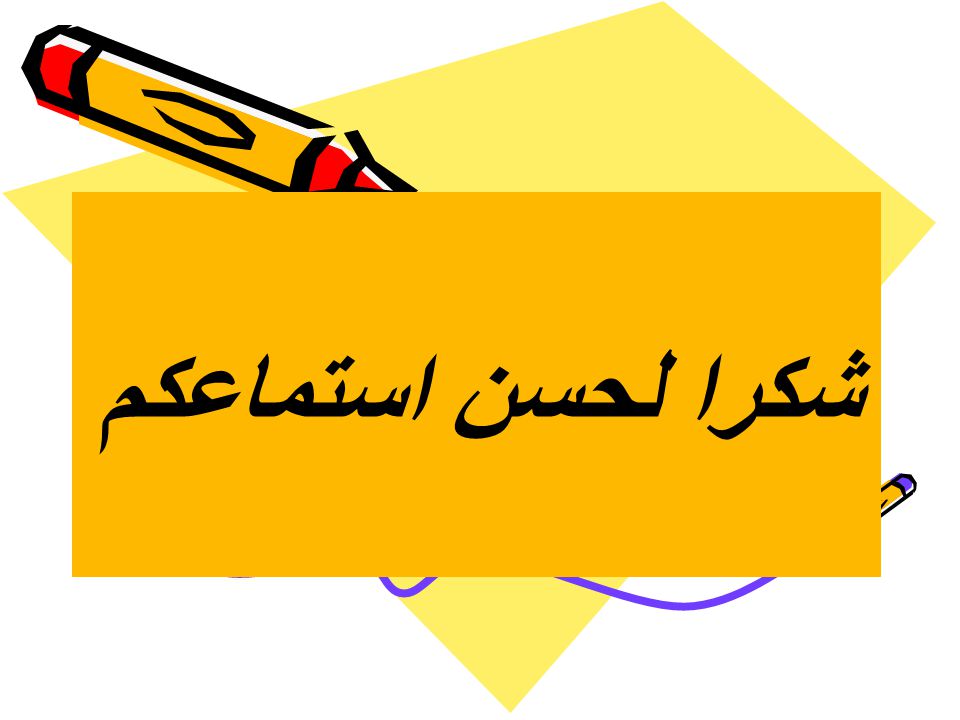